MESA Operations
Operations Subcommittee Report
Timeline
Follow-up calls 
On-going Exam 6 Ancillary Studies
Participant Relations Committee
MESA 3 Timeline
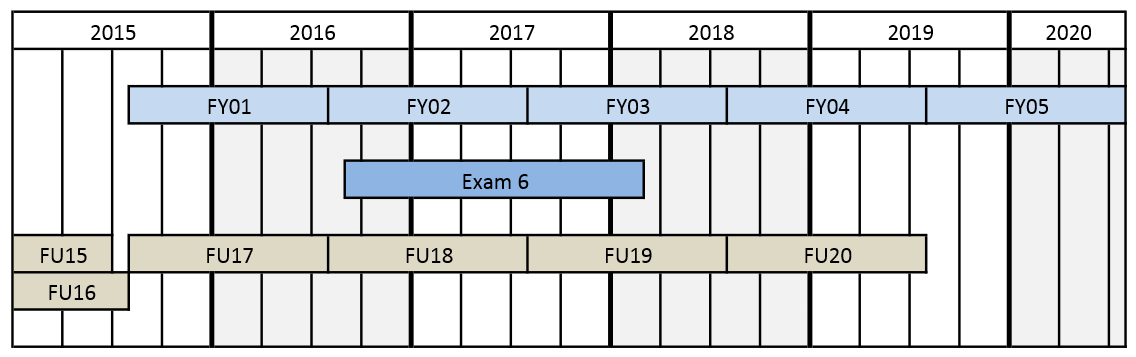 Follow-up Call Retention
85%
Retention = Completed / (Enrolled – Dead)
Follow-up Retention by Ethnicity
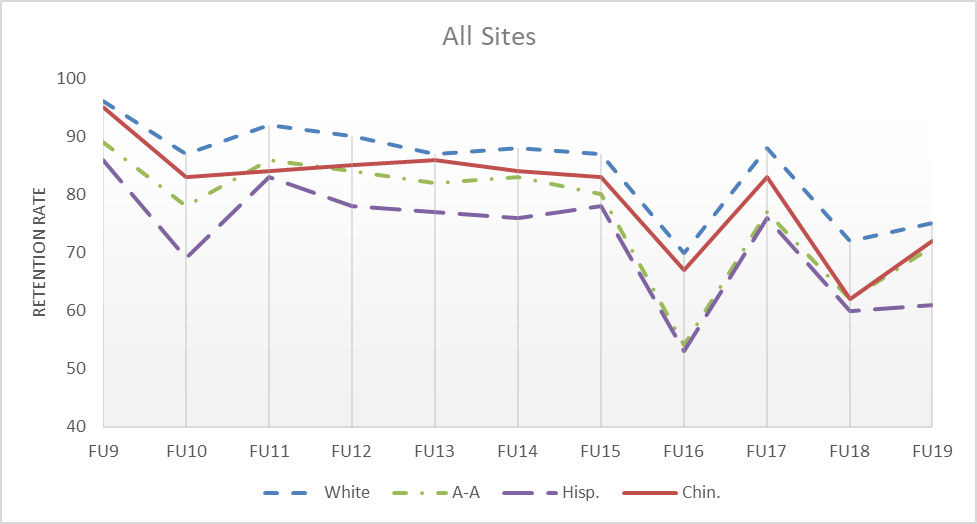 85%
Retention = Completed / (Enrolled – Dead)
MESA Follow-up 20 Completion by Site
Includes active and study drop out participants with closed contact windows for “true retention.”
MESA Air Follow-up 20 Completion by Site
Includes active and study drop out participants with closed contact windows for “true retention.”
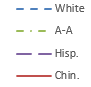 Follow-up Retention by Site
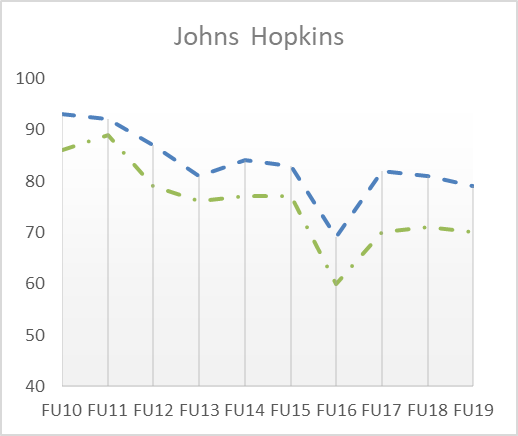 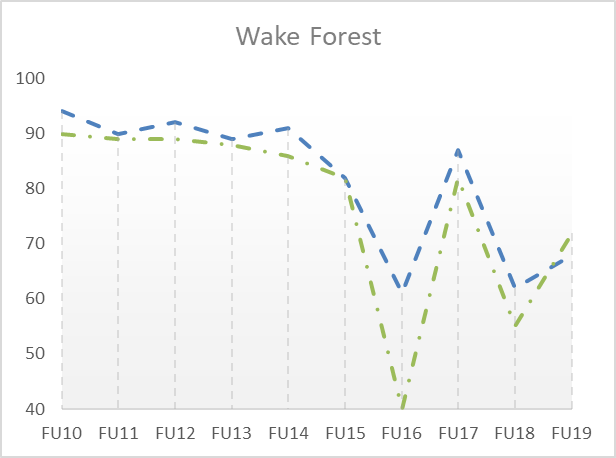 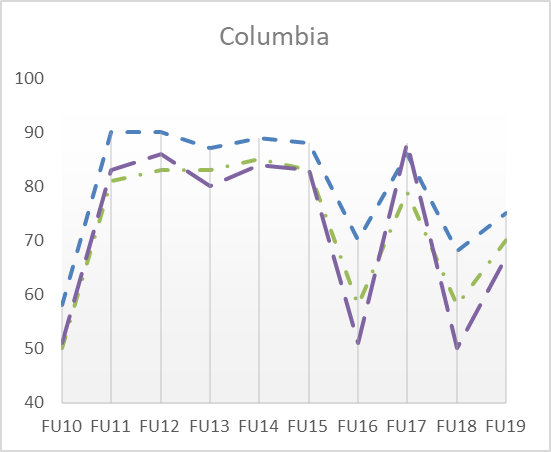 85%
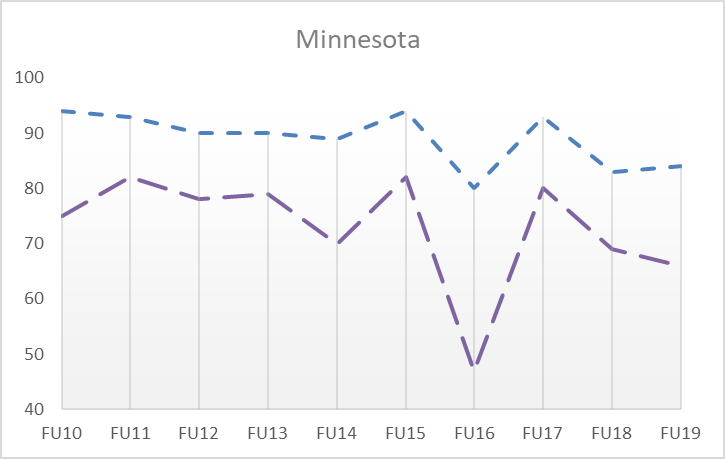 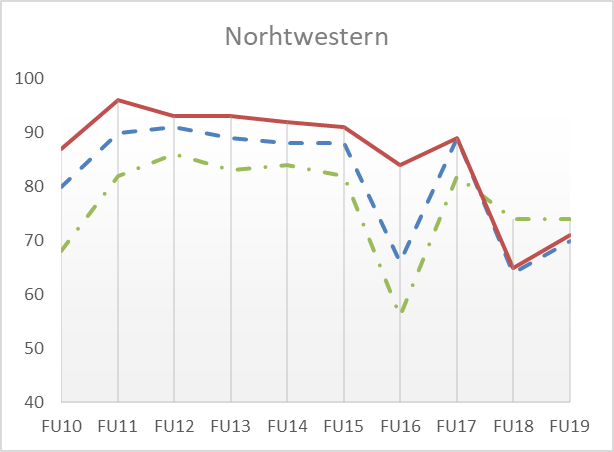 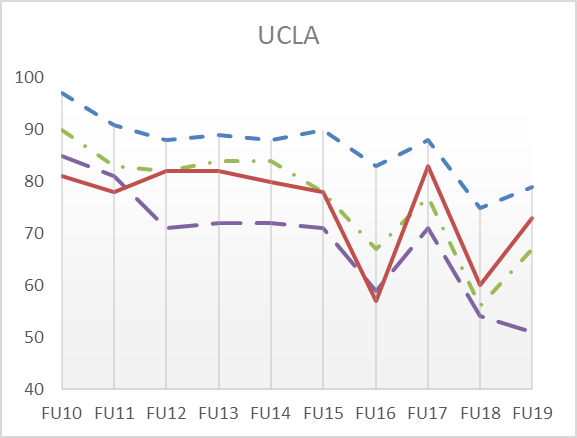 85%
Retention = Completed / (Enrolled – Dead)
Continuing Exam 6 Ancillary StudiesAtrial Fibrillation
Continuing Exam 6 Ancillary StudiesMESA Memory
Continuing Exam 6 Ancillary StudiesMESA INVITE
Participant Relations Committee
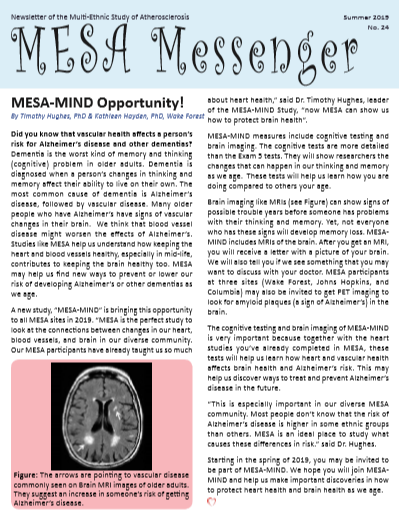 Newsletter #24
Scheduled for Summer  2019
Articles include
MESA Mind  (Tim Hughes)
Heart Failure and adiposity (Erin Michos)
Prescribing Statins (Michael Blaha)
Physical Activity guidelines (NHLBI)
One newsletter per year planned for remainder of MESA 3 contract
Participant Relations Committee
Letters to MESA Contacts were distributed after Exam 6
Describes MESA and the role of named contacts
Participants consented at Exam 6 and at FU calls to send a letter or newsletter to each of their contacts
2 participants from Minnesota and one from Hopkins did not remember consenting or did not understand that letters would be sent to contacts.
Thought contacts would be contacted only for emergencies
Thought that contacts would be called regardless of participant status and didn’t understand why contacts would be called, if MESA can reach the participant. 
At Columbia, 7 participant contacts called clinic staff to update their phone or address information.